Неделя начальной школы2012-2013уч. Год 1-а класс
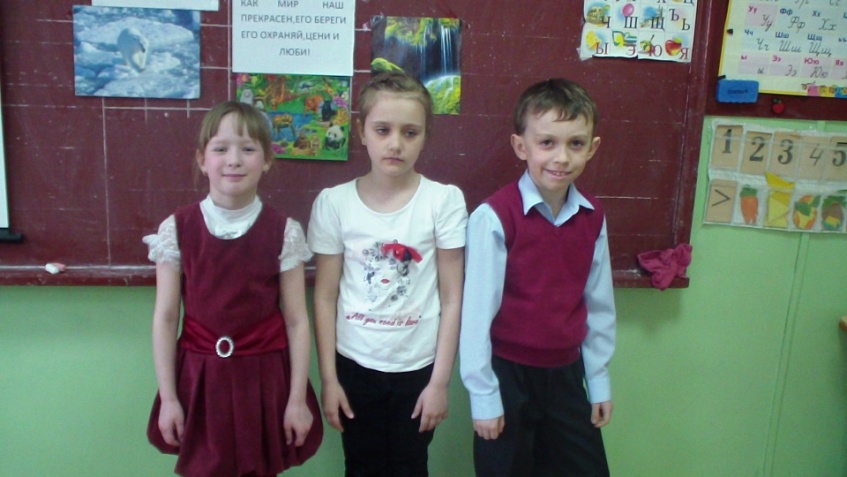 Выполнила Лунева Е.В. 
учитель начальных классов
 МБОУСОШ №70
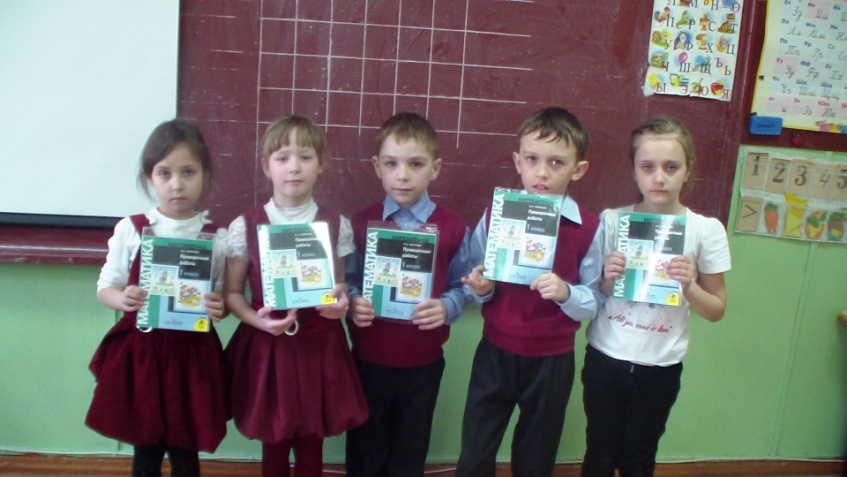 День русского языка.
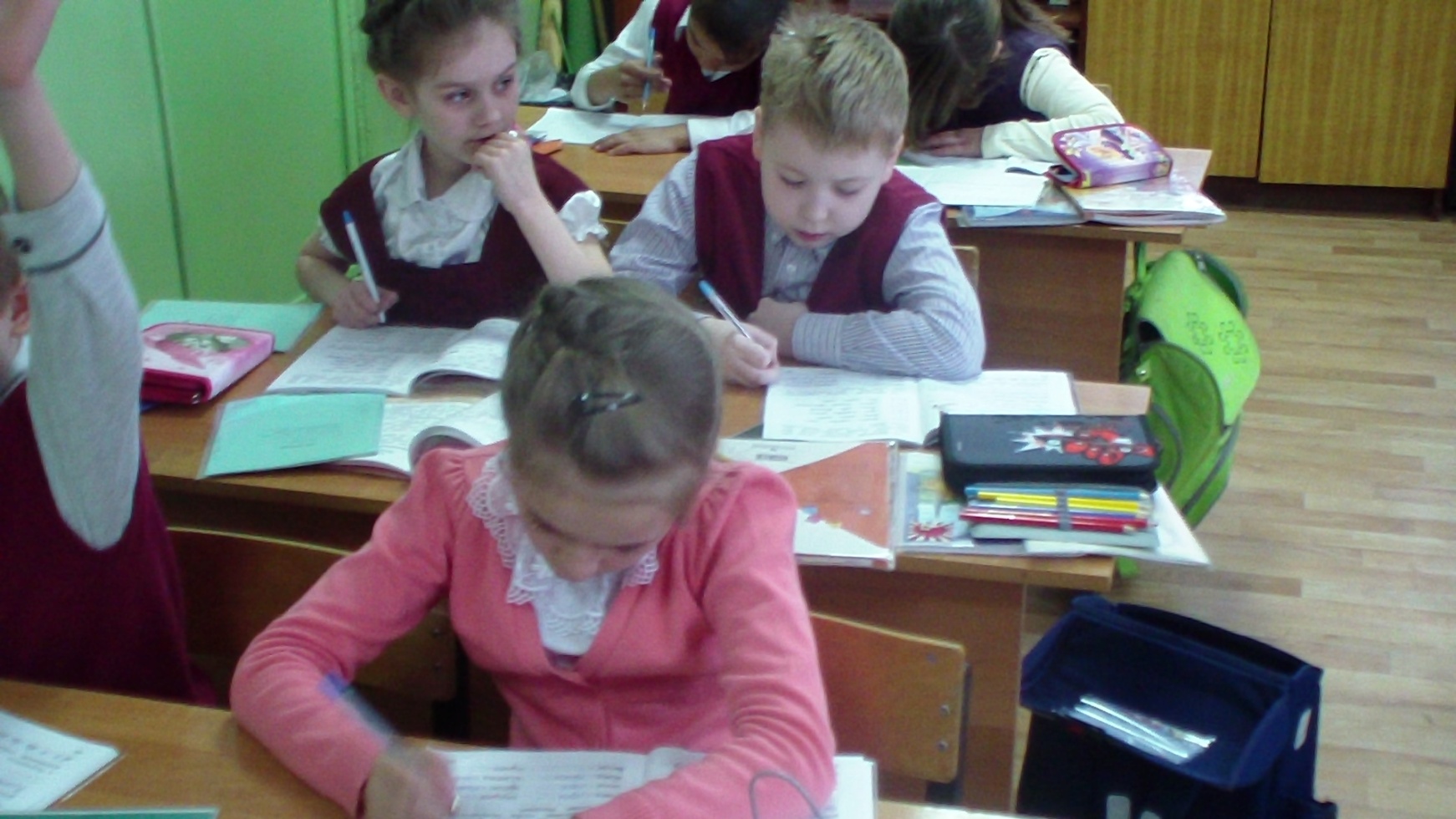 Наши победители
День книги.
Наше    творчество
Номинация «Лучшая закладка «
Победтитель   Комарова Виктория
Номинация «Лучший рисунок»
Победитель  Шкаровская Вита
День математики победители: Гришин иван ,Быченко Полина,Сатанина карина
Викторина «лесное царство»
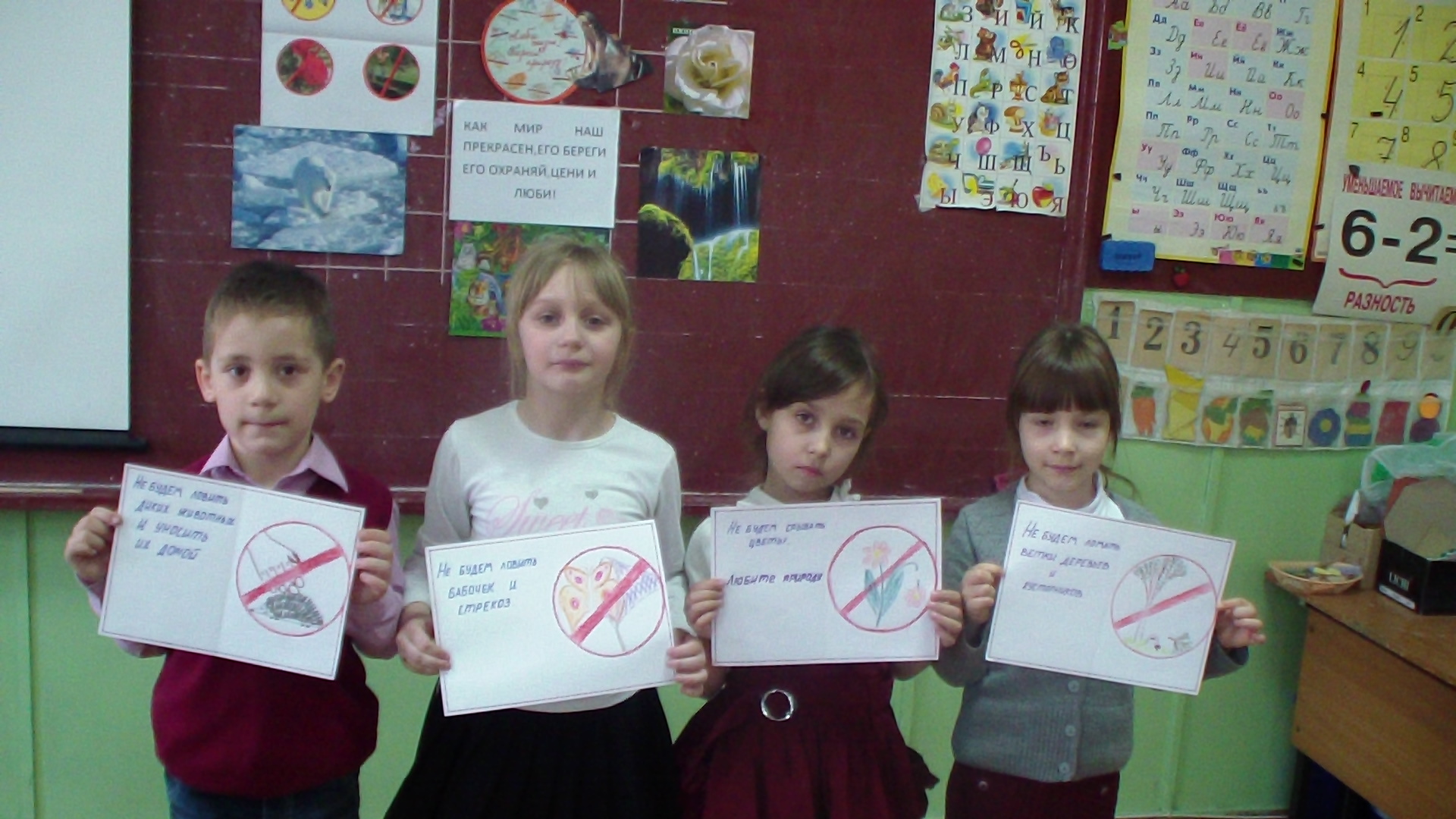 Наши победители
Гришин Иван
Быченко Полина
Комарова Виктория
Защита проектовпобедители:Быченко полина сухотин никита,колоскова карина